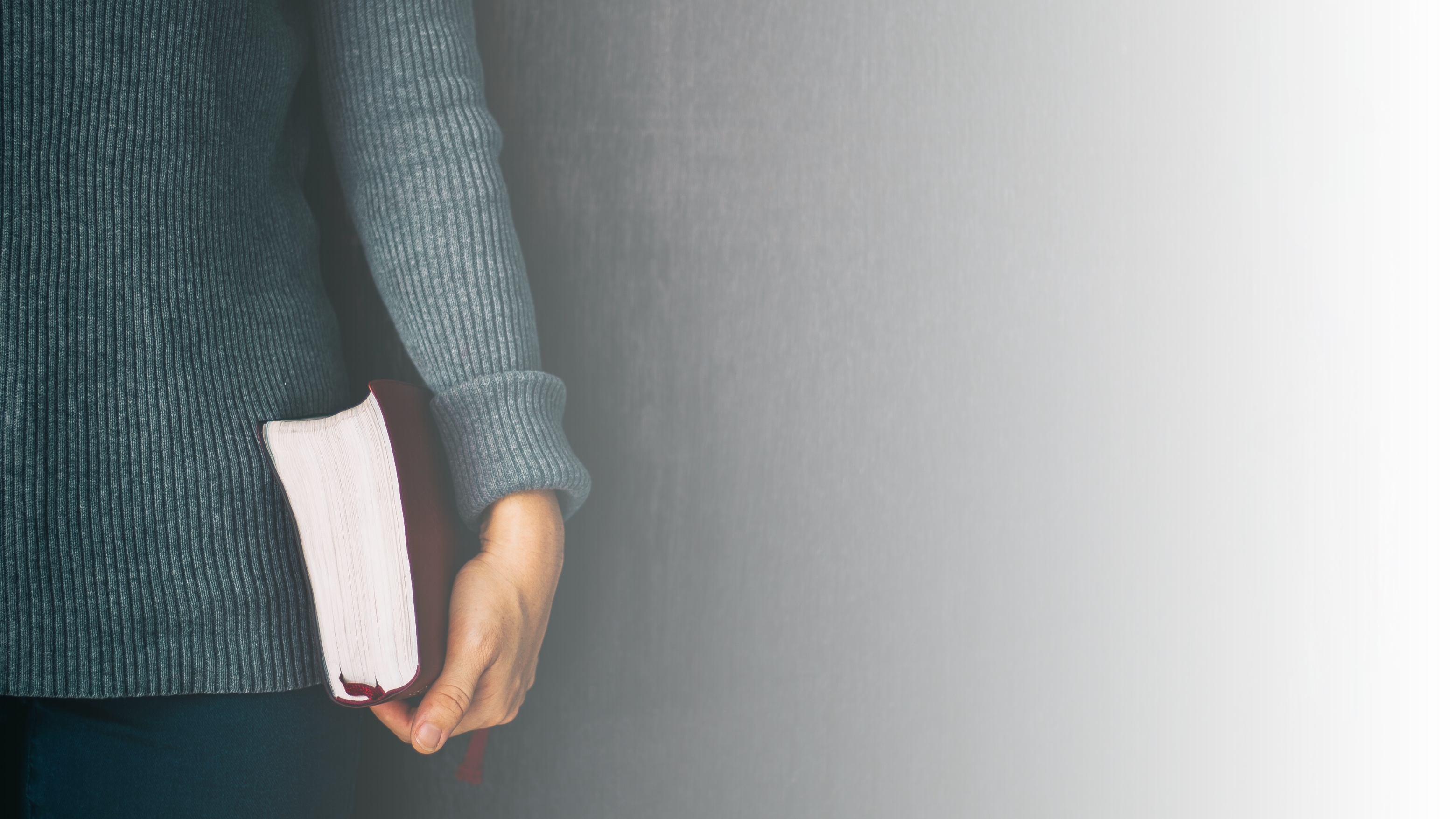 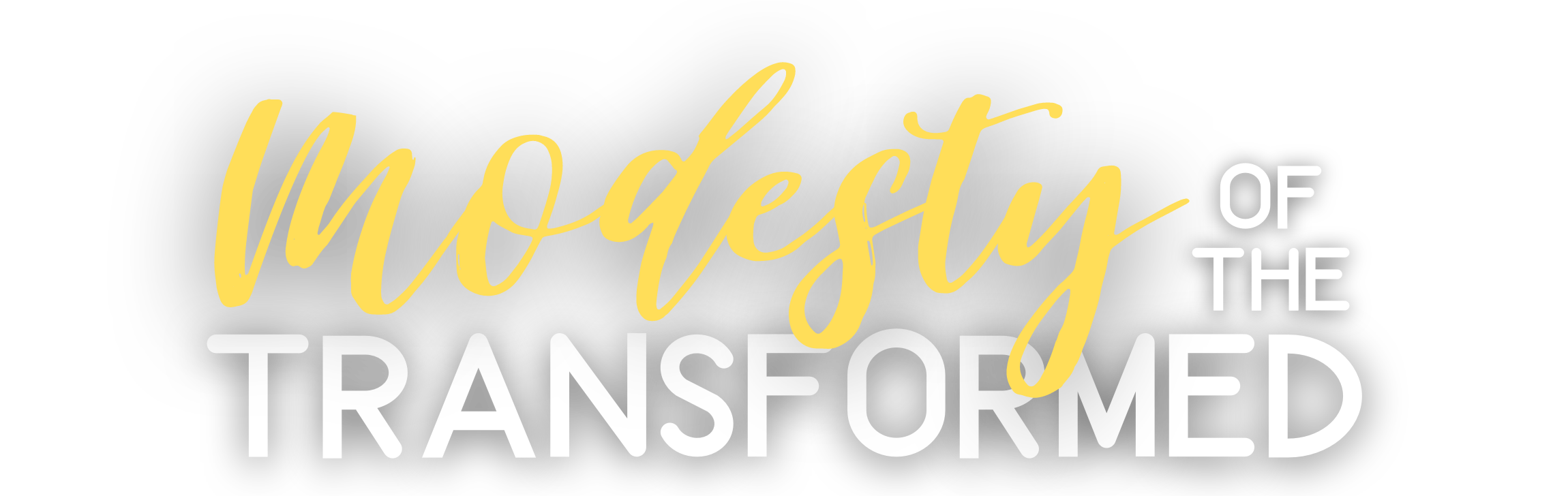 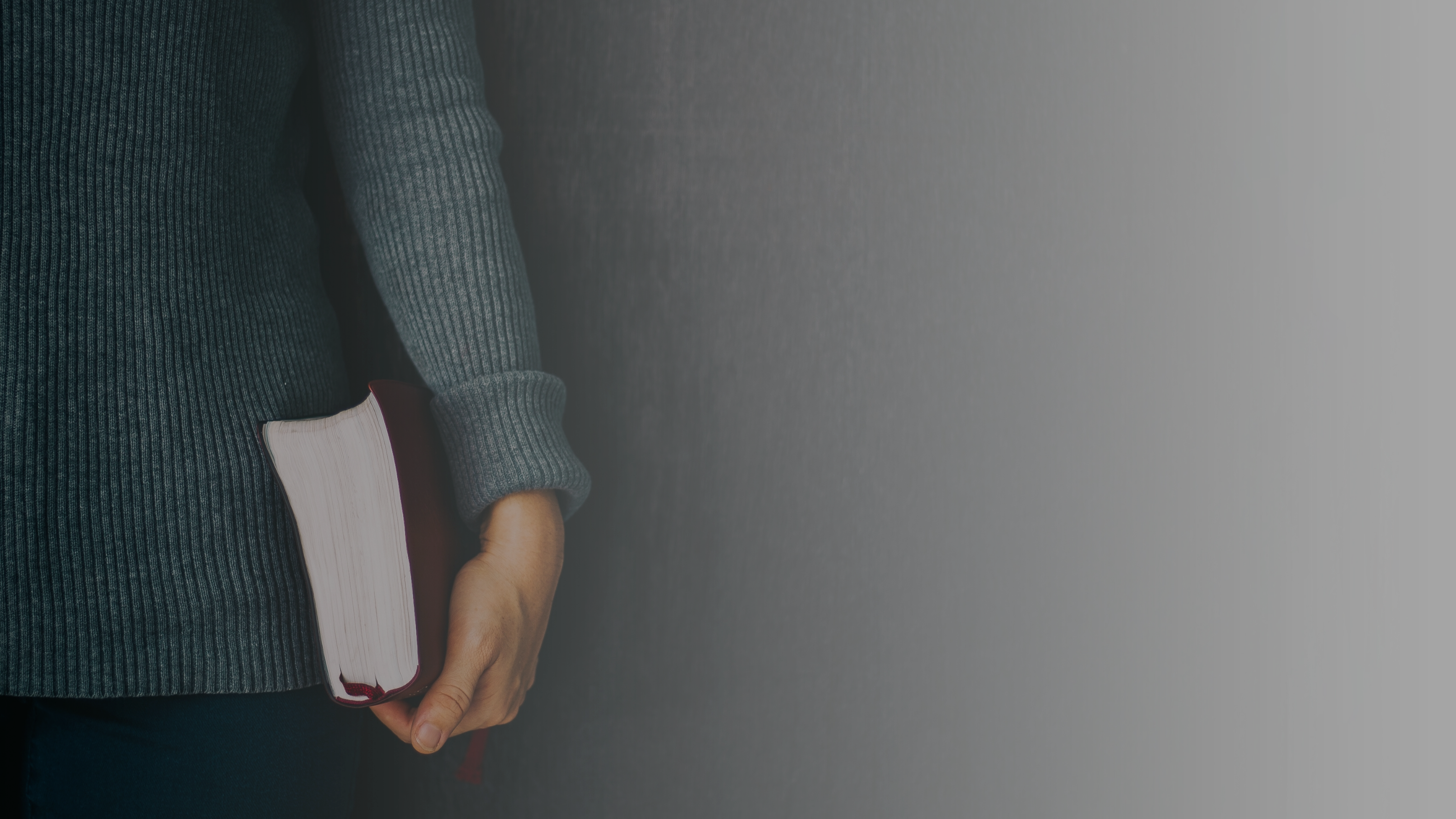 A Biblical Foundation             Inward Renewal Results in Outward Transformation
The Living Sacrifice (Rom. 12:1-2)
Spiritual service involves our bodies – Romans 6:12-13; 8:11; 1 Corinthians 6:13, 19-20
Bodies presented in acceptable spiritual service is dependent on inward renewal.
Not merely outward, not merely inward.
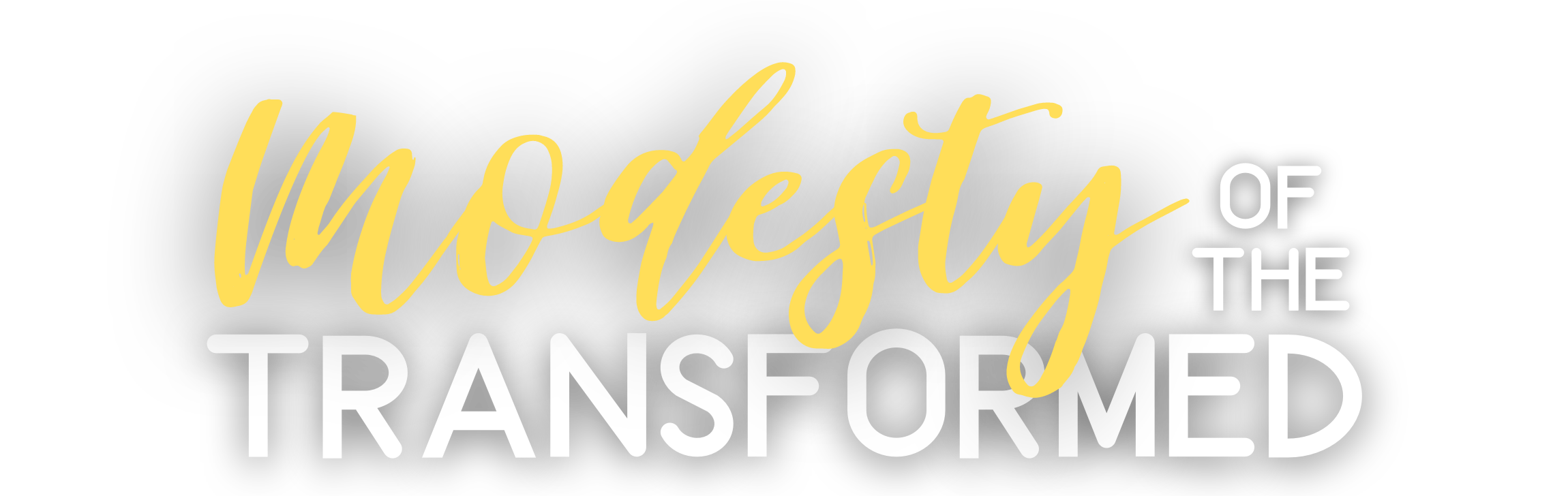 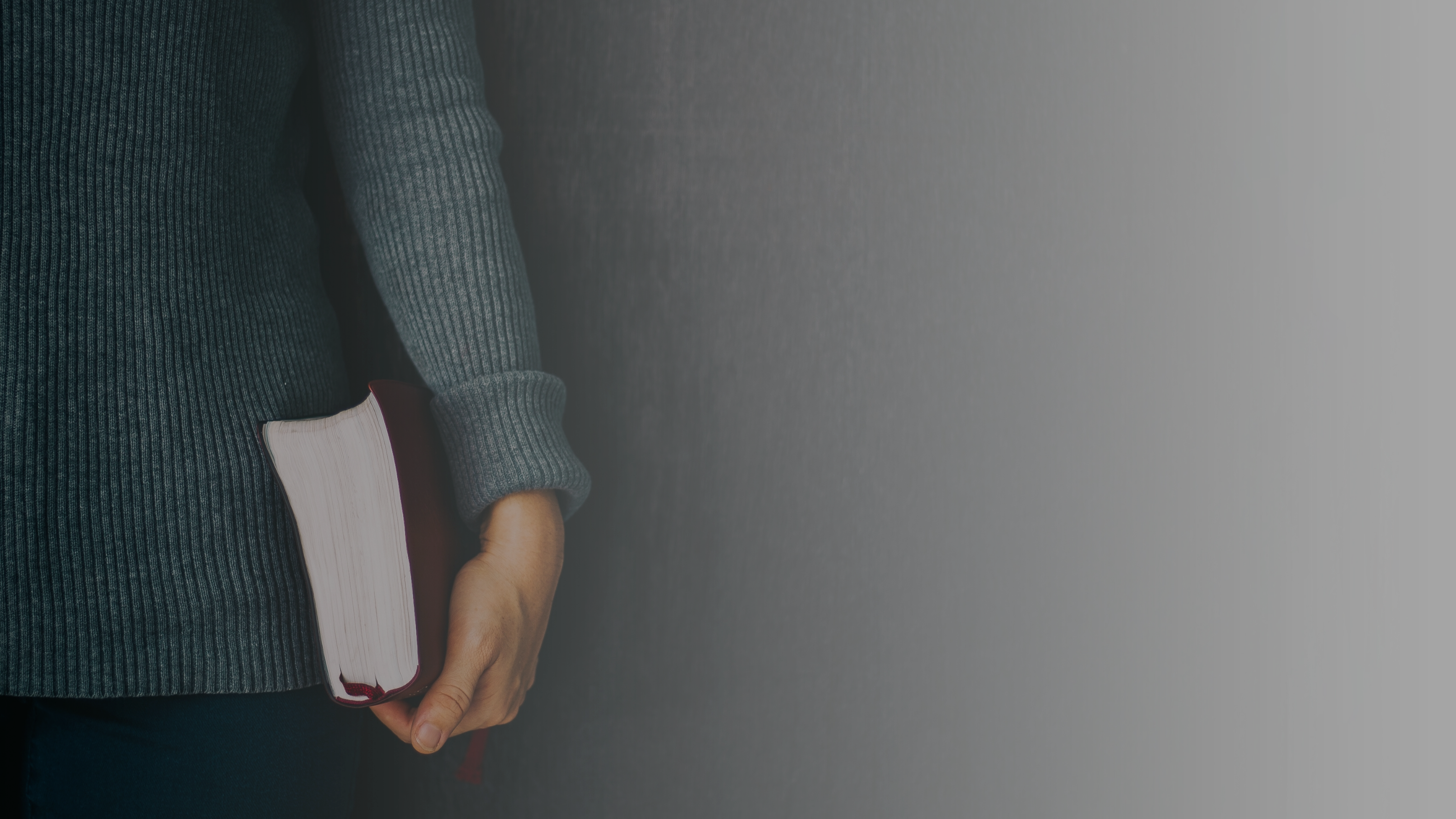 A Biblical Foundation             Inward Renewal Results in Outward Transformation
Modesty Begins in the Heart, but Finds Outward Expression
Instruction in context considers outward expression congruent with inward substance – 1 Timothy 2:8-10
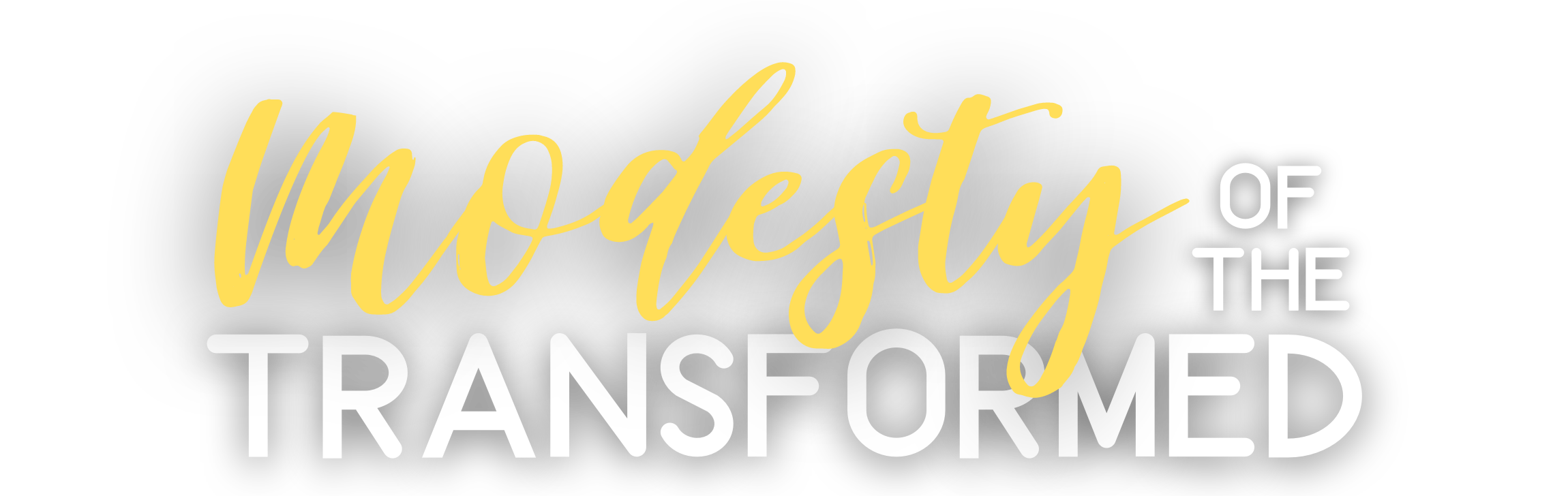 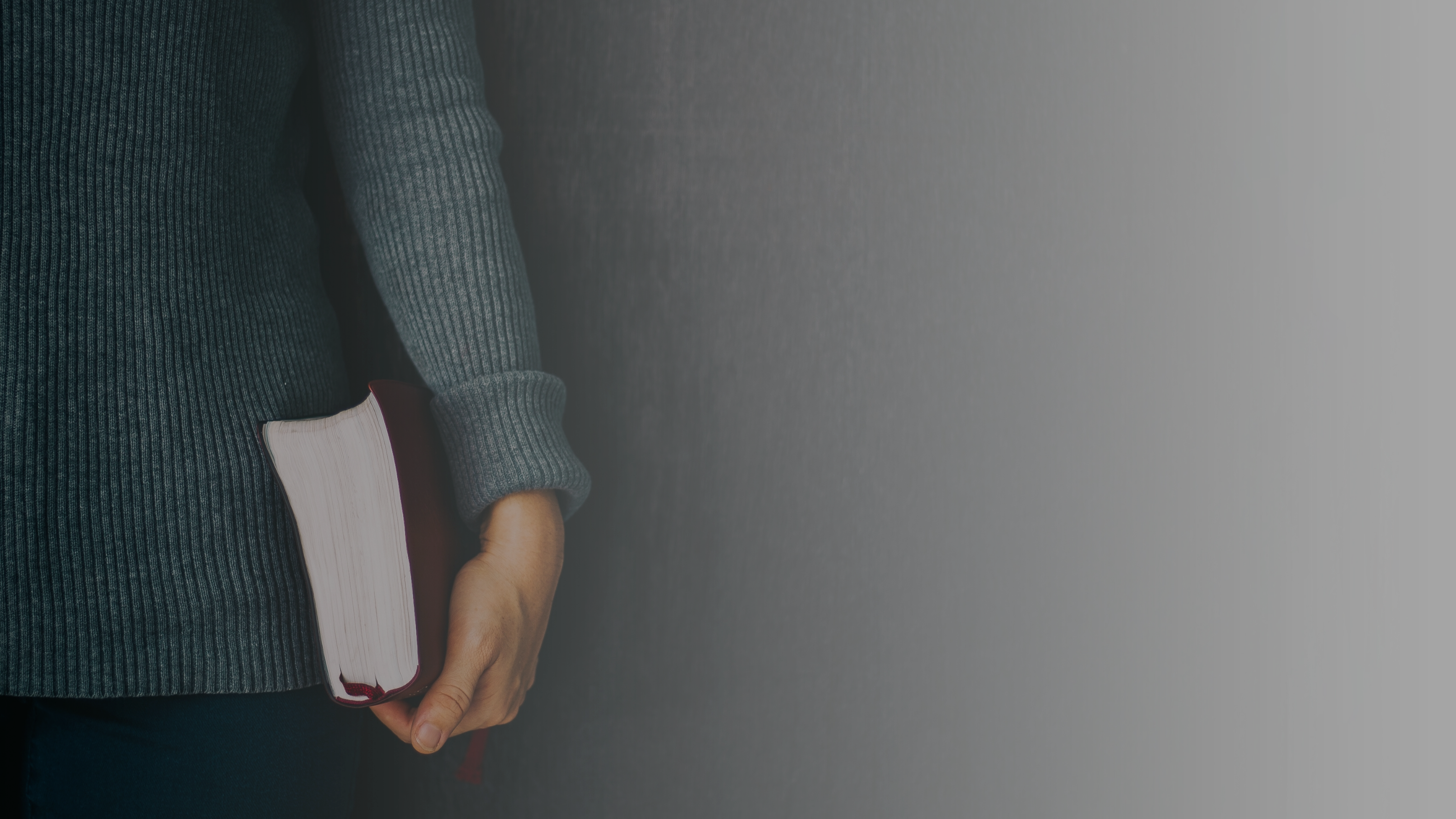 A Biblical Foundation             Inward Renewal Results in Outward Transformation
Modesty Begins in the Heart, but Finds Outward Expression
Modesty – kosmios – 2:9; 3:2 – inward finding expression in outward.
Propriety (“modestly,” v. 9, NASB) – aidōs – “shamefastness” (ASV) – “modesty which is ‘fast’ or rooted in the character” (VINE) – finds expression in modest apparel (outward).
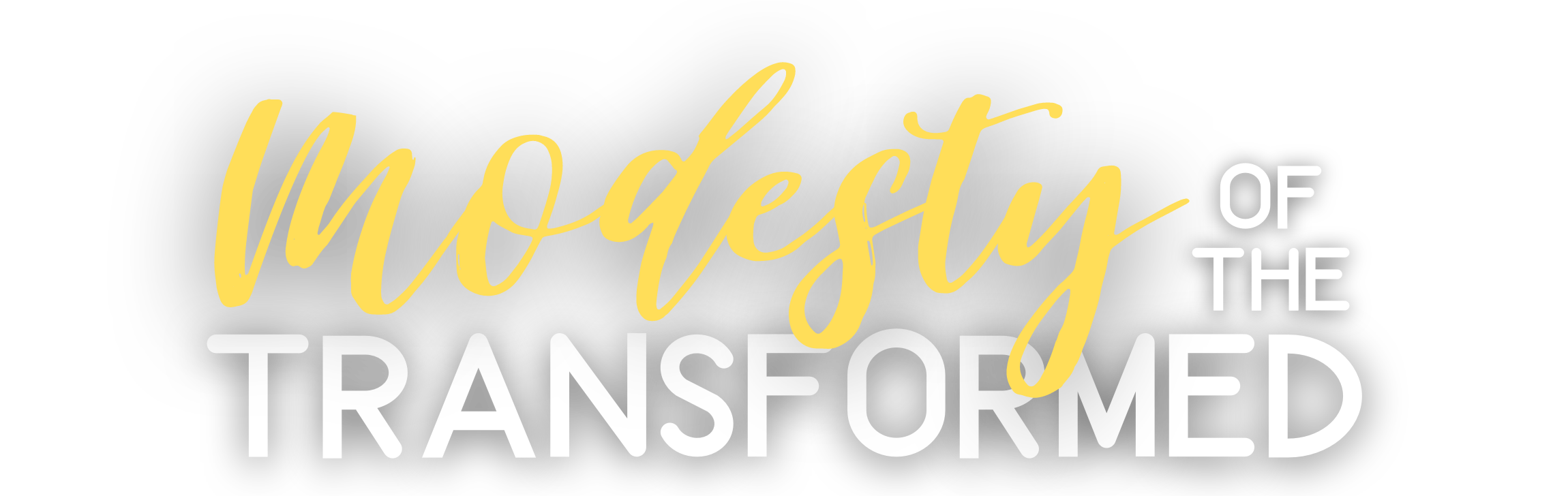 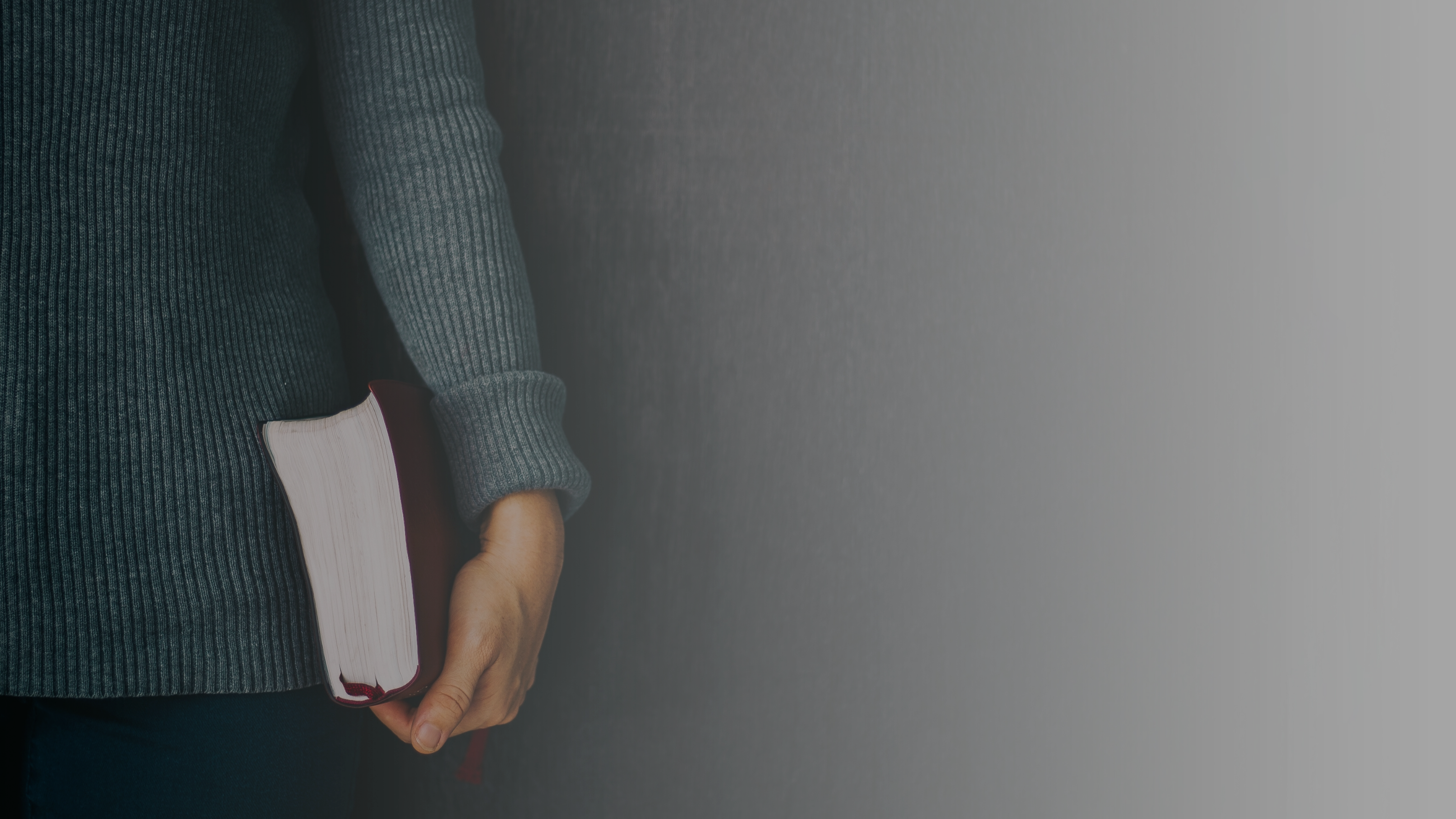 A Biblical Foundation             Inward Renewal Results in Outward Transformation
Modesty Begins in the Heart, but Finds Outward Expression
Phil. 1:9-11; 1 Thess. 1:2, 8; 2:13-14 – inward translating to outward.
Modesty is the well-ordering of life rooted in the inward man renewed by God’s will and expressing itself in outer conduct which conforms to God’s will, including the apparel of the body.
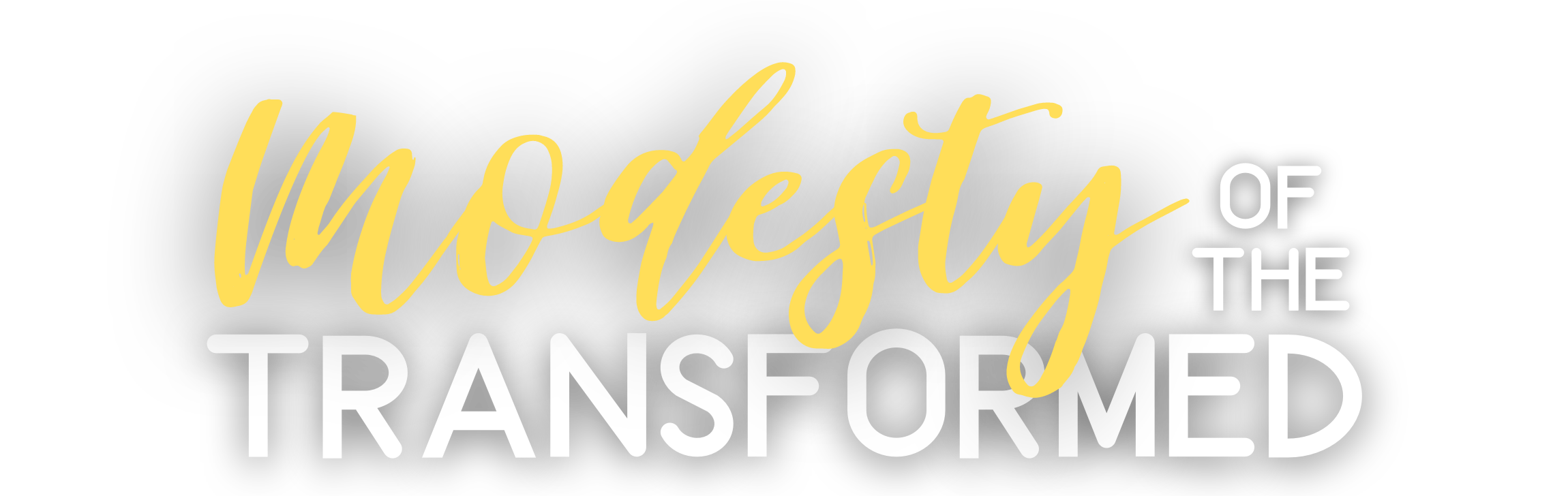 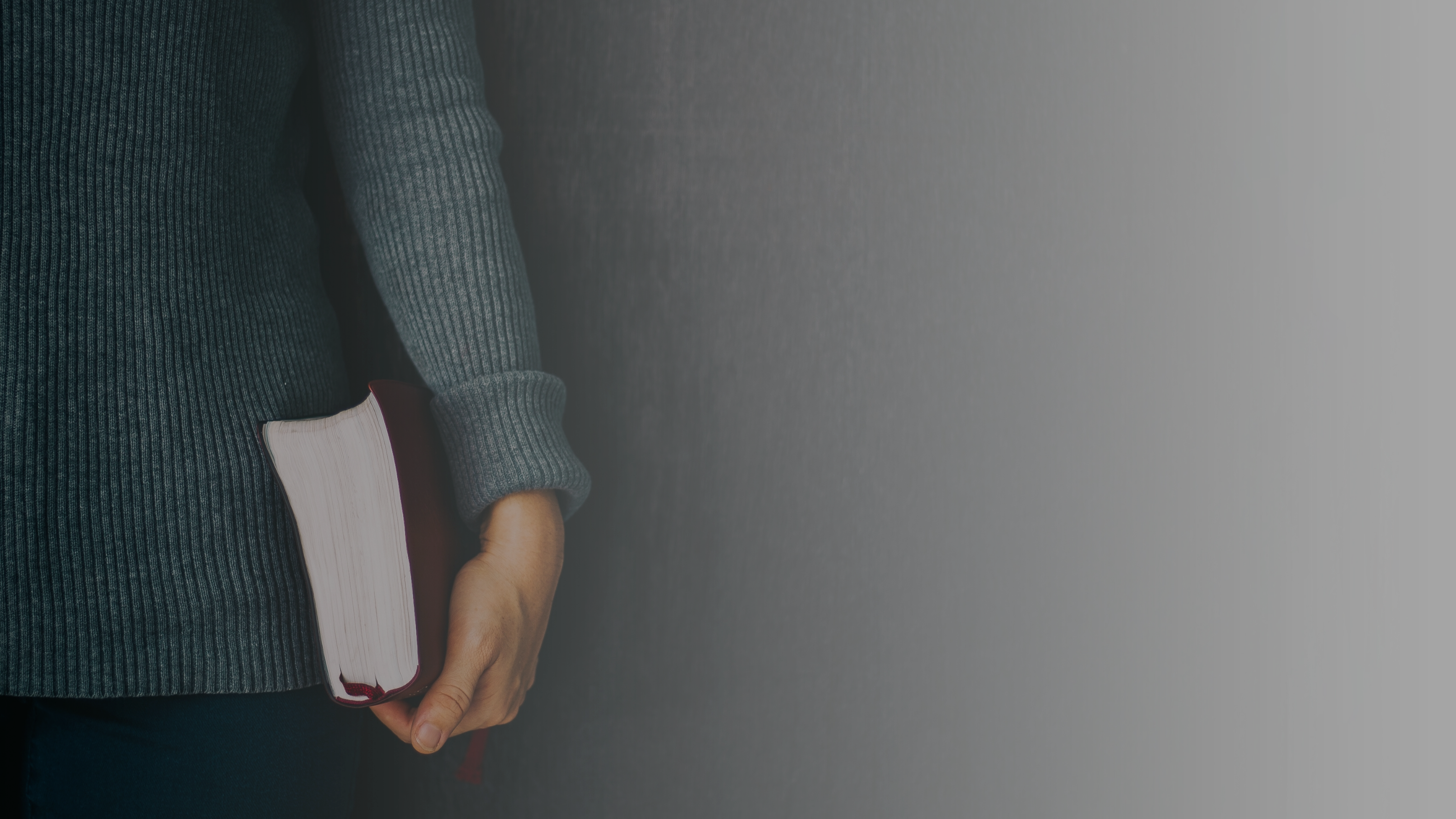 The Modest Heartand its Effects
The Pursuit of God’s Favor
1 Timothy 2:9-10; 1 Peter 3:1-6

The Pursuit of Man’s Interests
Romans 13:8, 10; Phil. 2:3-4;       1 Thessalonians 4:3-8
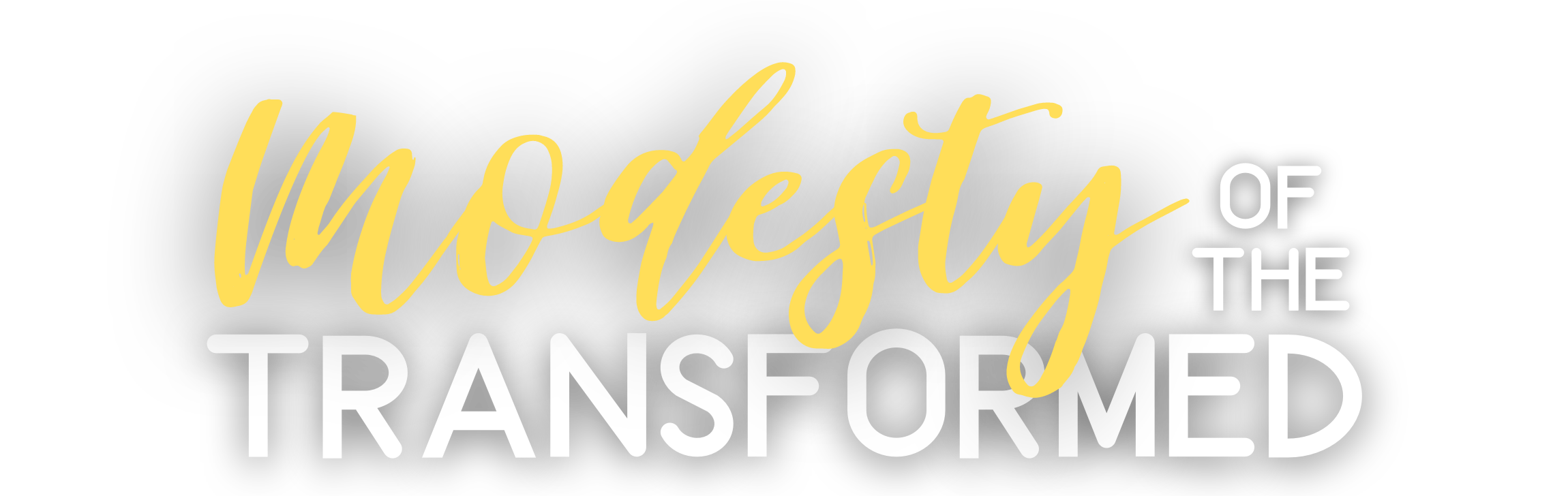 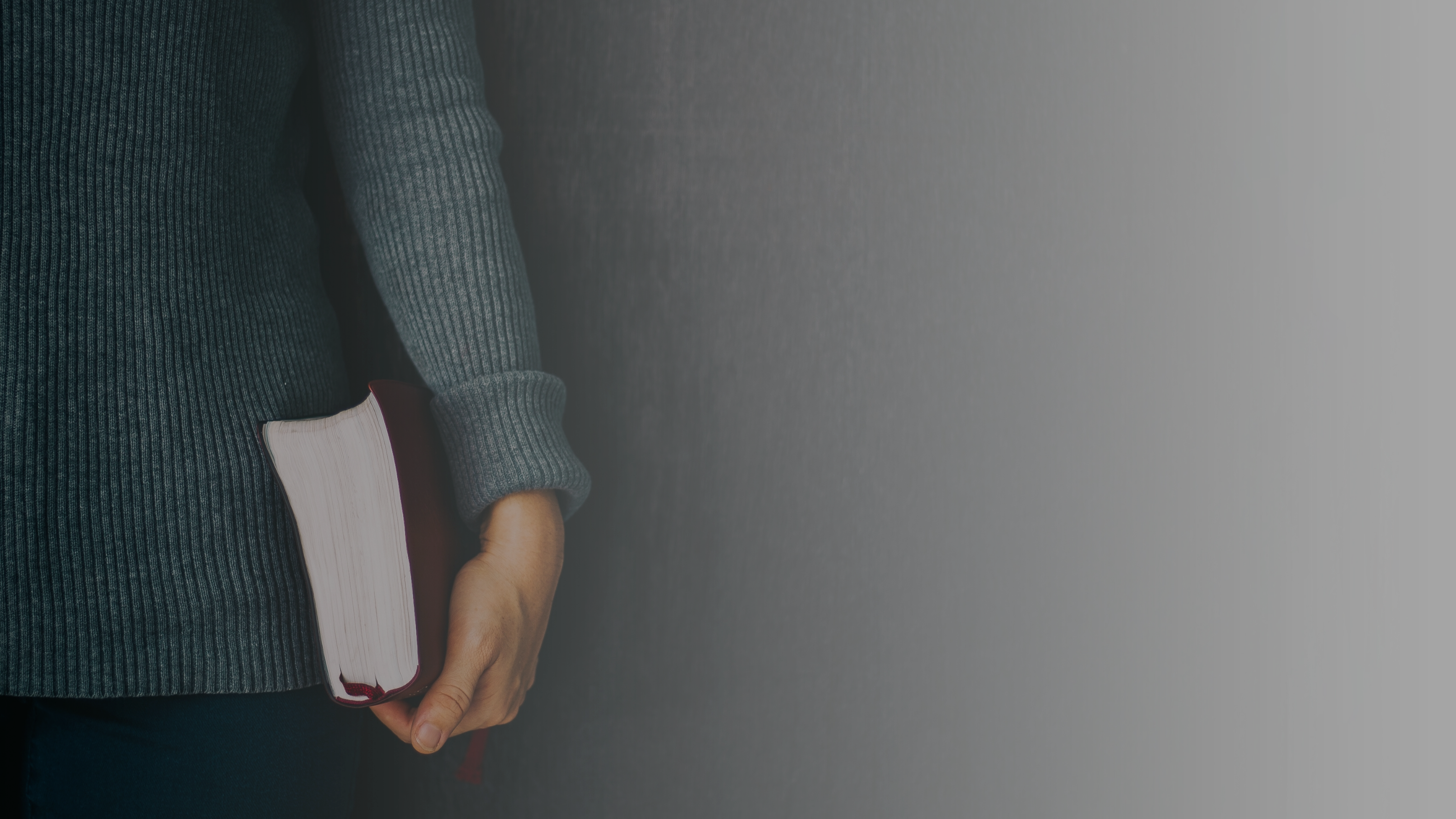 The Standard ofModest Apparel
Is an objective biblical pattern for modest apparel a necessary reality?
No order without a standard – Adorn (kosmeō), Modest (kosmios), Kosmos (root)
Godliness – requires a standard –          1 Timothy 2:10; 3:16; 4:6-8
Not a matter of culture – counter cultural.
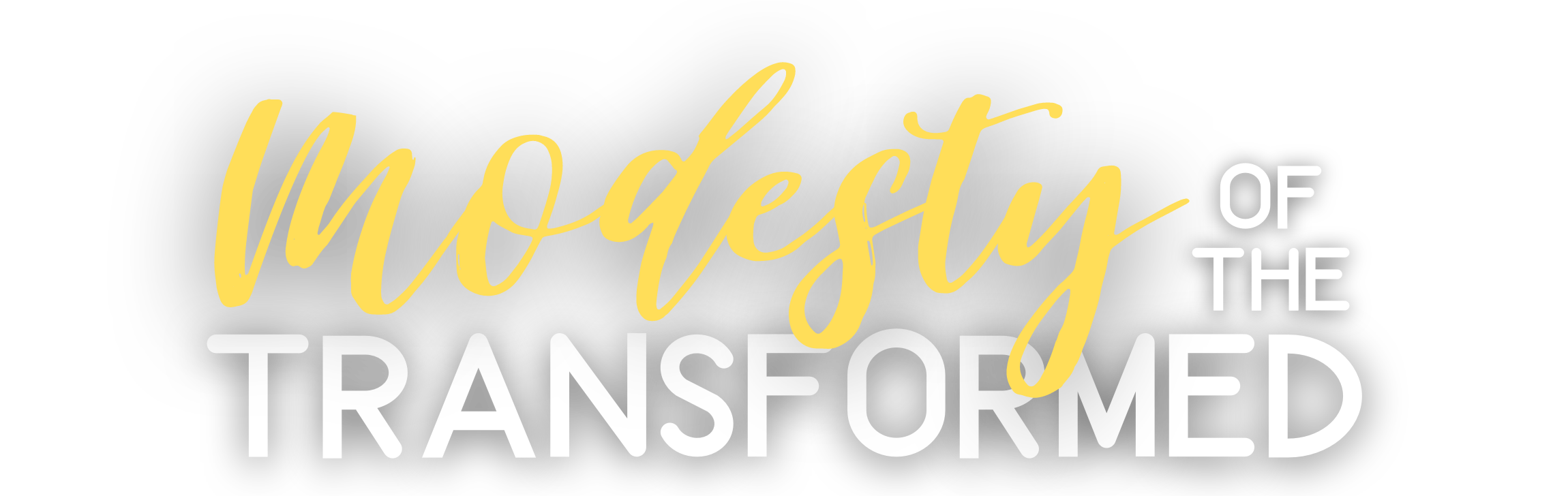 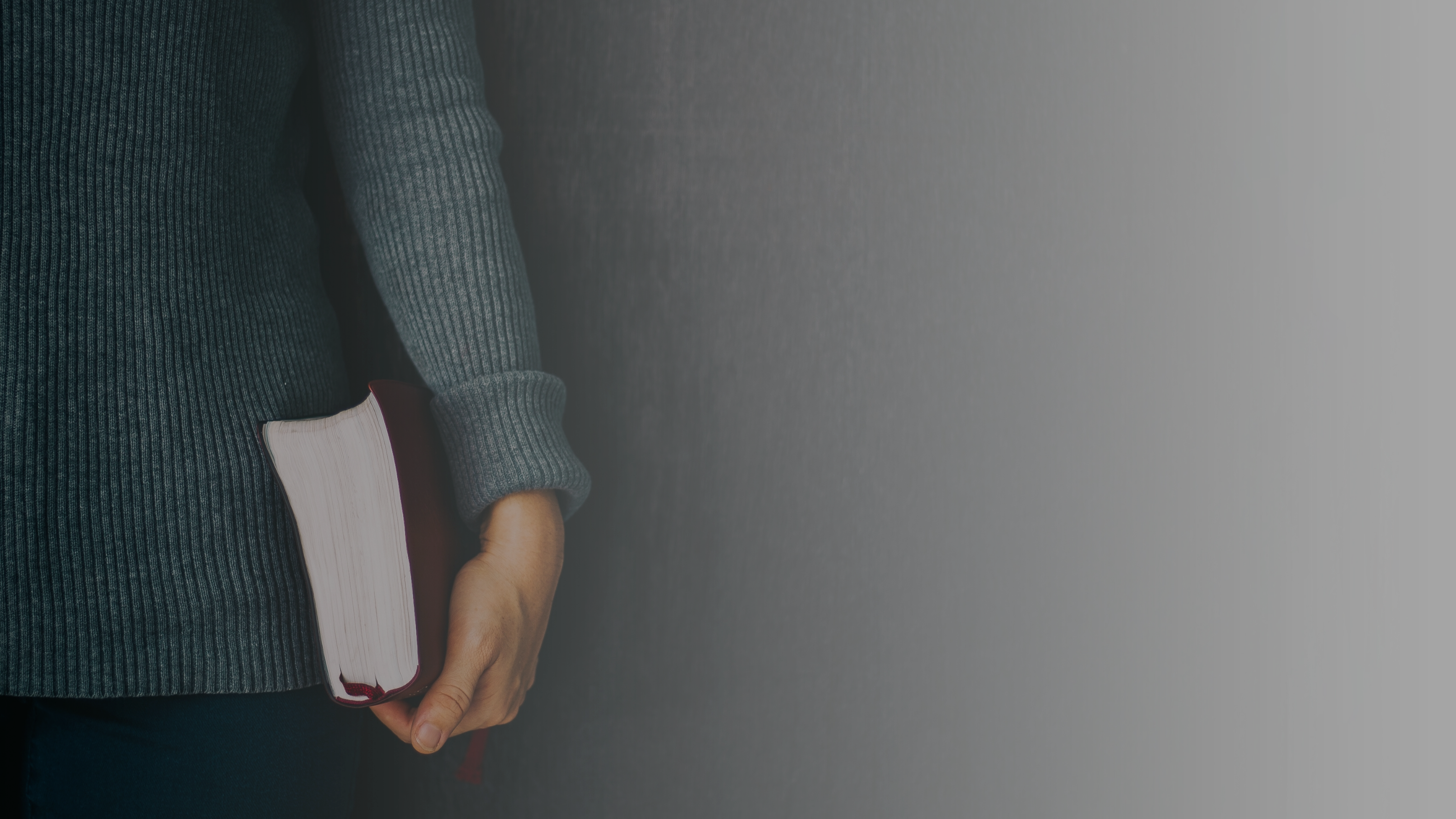 The Standard ofModest Apparel
The Covering of Nakedness is Necessarily Implied in the Instruction for Modest Apparel
Clothing for covering nakedness – Genesis 2:25; 3:7, 10
Nakedness not restricted to full nudity – James 2:25; John 21:7
“propriety” – “a sense of shame, modesty,” (VINE) – shame in nakedness (Genesis 2:25; 3:10; Nahum 3:5; Revelation 16:15)
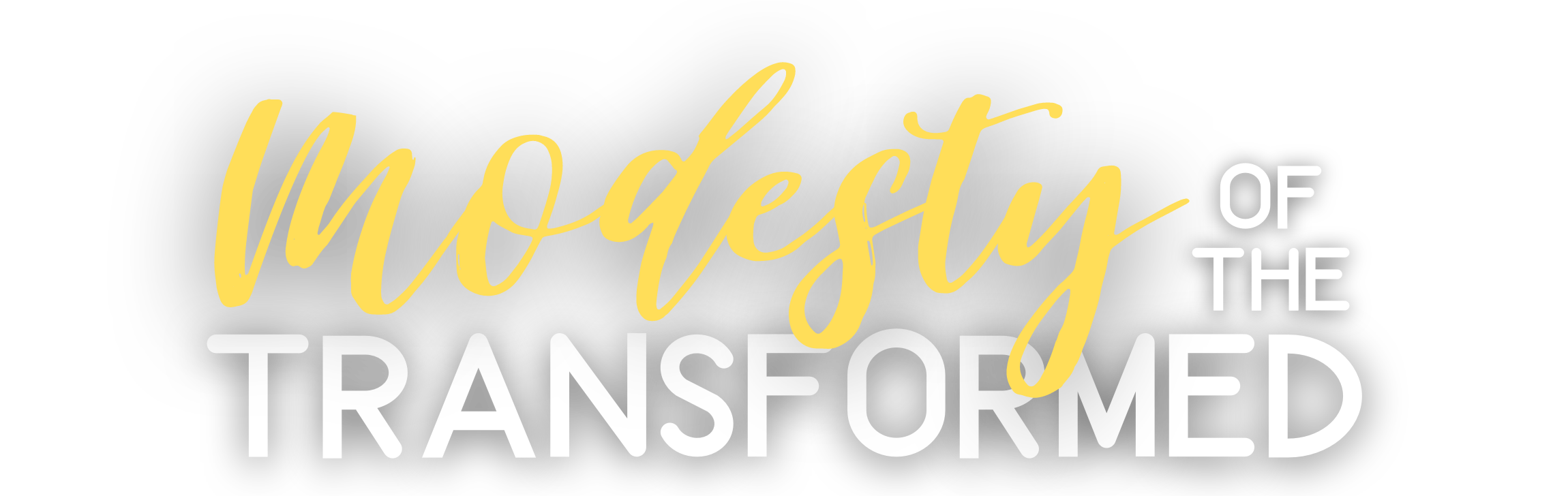 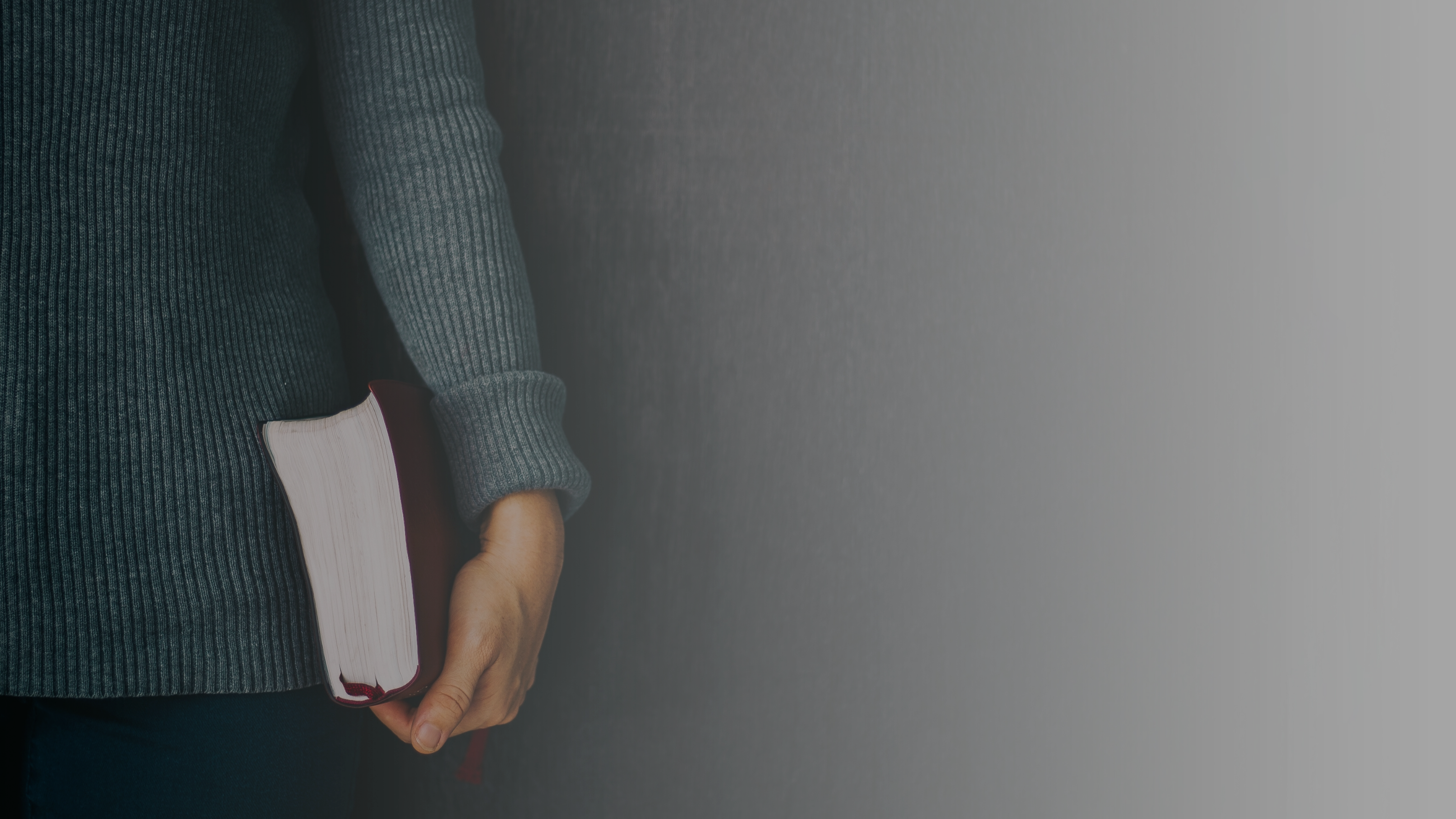 The Standard ofModest Apparel
Nakedness defined = modest apparel defined
Uncovered thigh – Exodus 28:42-43; Isaiah 47:2-3
Uncovered buttocks – Isaiah 20:3-4
Uncovered from shoulder to knee – Genesis 3:10, 21 – kuttoneth – “generally with sleeves, coming down to the knees, rarely to the ankles” (Gesenius’ Hebrew-Chaldee Lexicon) (Note: same for man & woman)
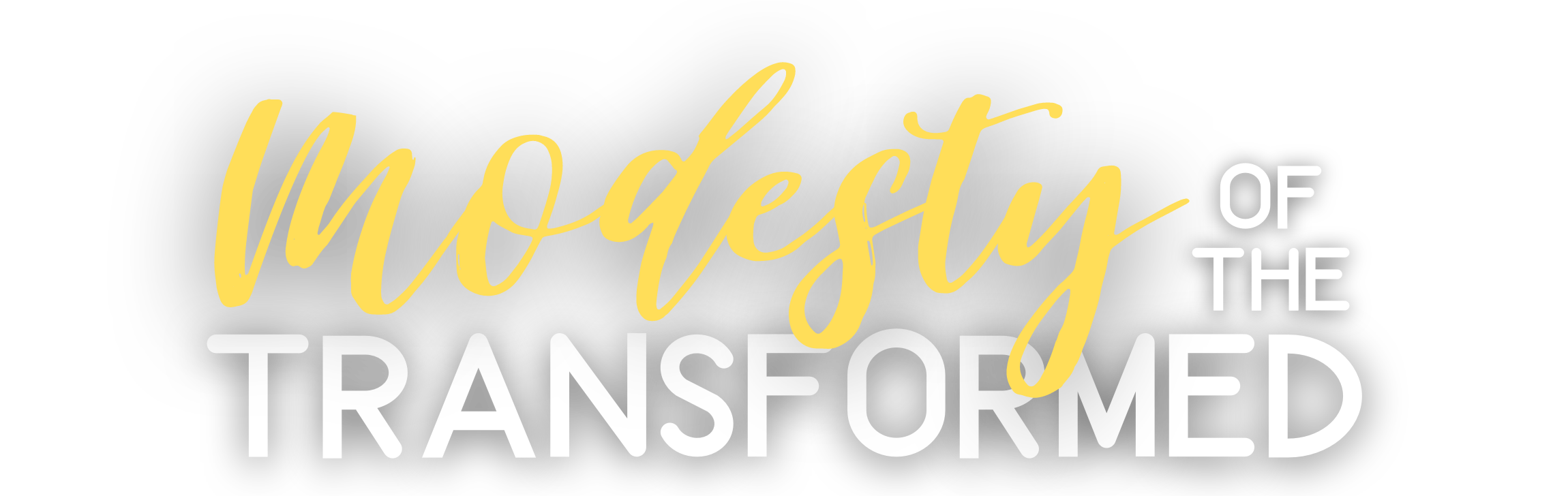 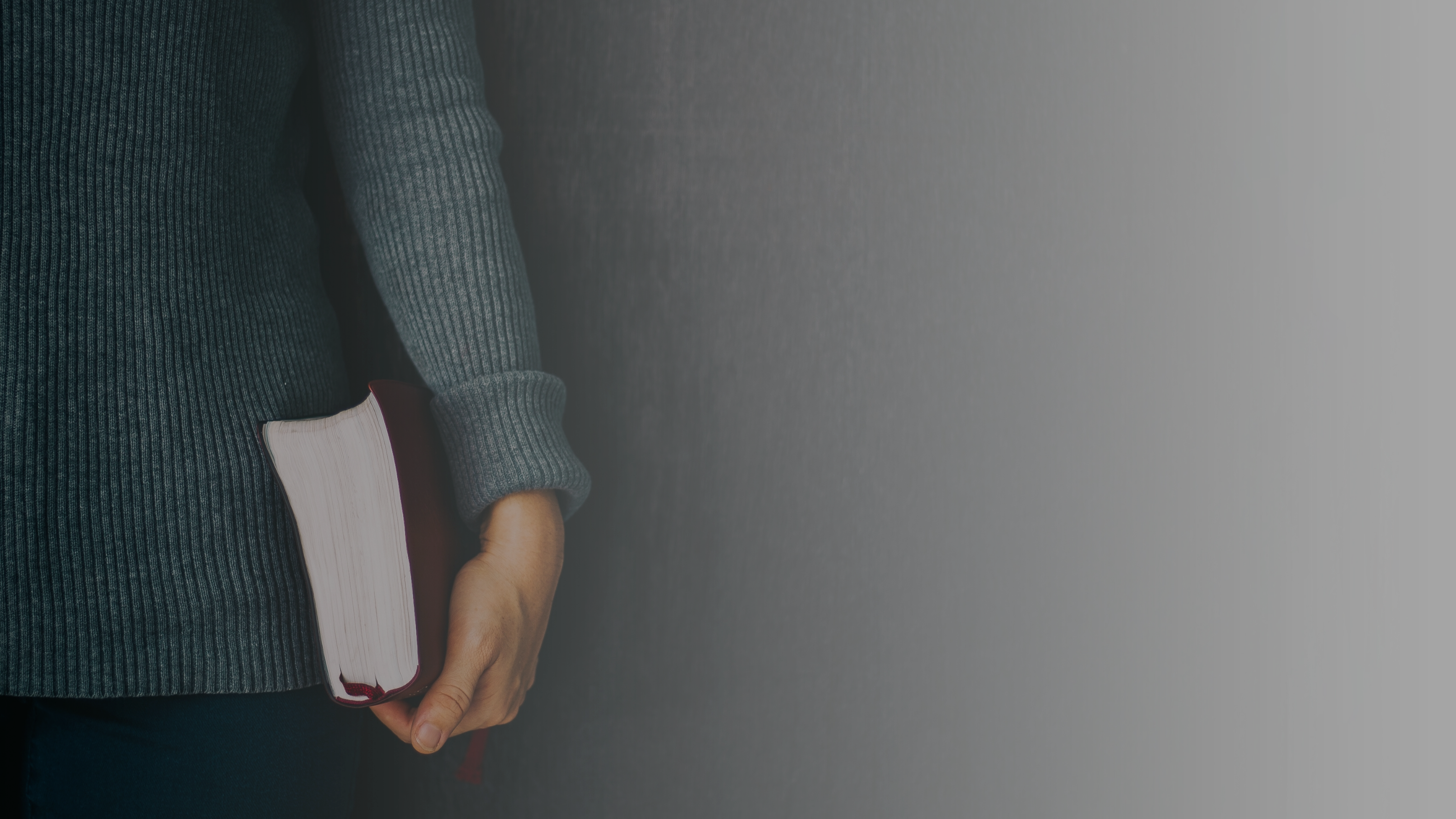 The Standard ofModest Apparel
Modest Apparel, Human Sexuality, and Marriage
Modesty honors marriage – Heb. 13:4
Body’s sexuality, including revealed nakedness, reserved for marriage –      1 Corinthians 7:2-4; Proverbs 5:15-20; Matthew 5:27-28; Proverbs 7:10; Isaiah 3:16, 18-23; Genesis 2:25; 3:7, 10
Modesty secures sexual purity by covering nakedness.
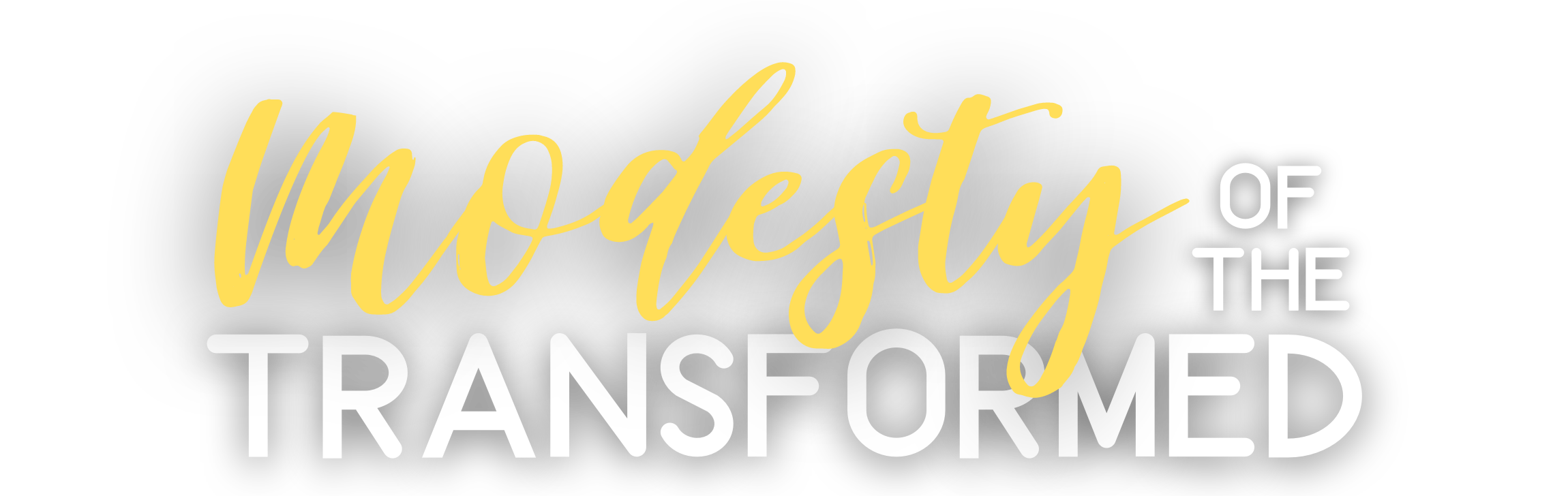 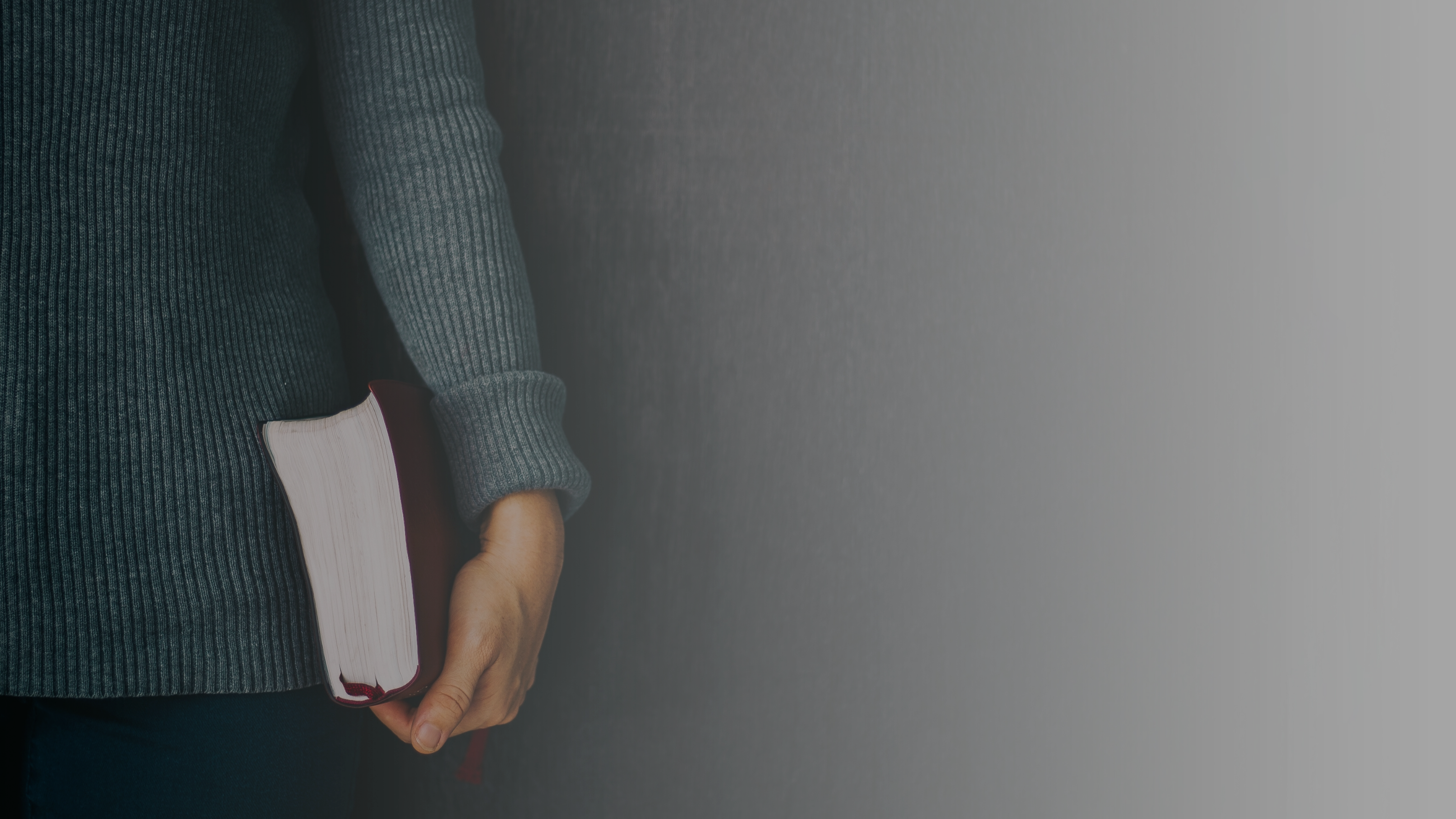 The Standard ofModest Apparel
Modest Apparel, Human Sexuality, and Marriage
Are we dressing with propriety (character) and moderation (wisdom)?
Dressing modestly requires sound judgment (cf. Philippians 1:9-11) – does my apparel reveal nakedness (at any time), accentuate nakedness, incite lust?
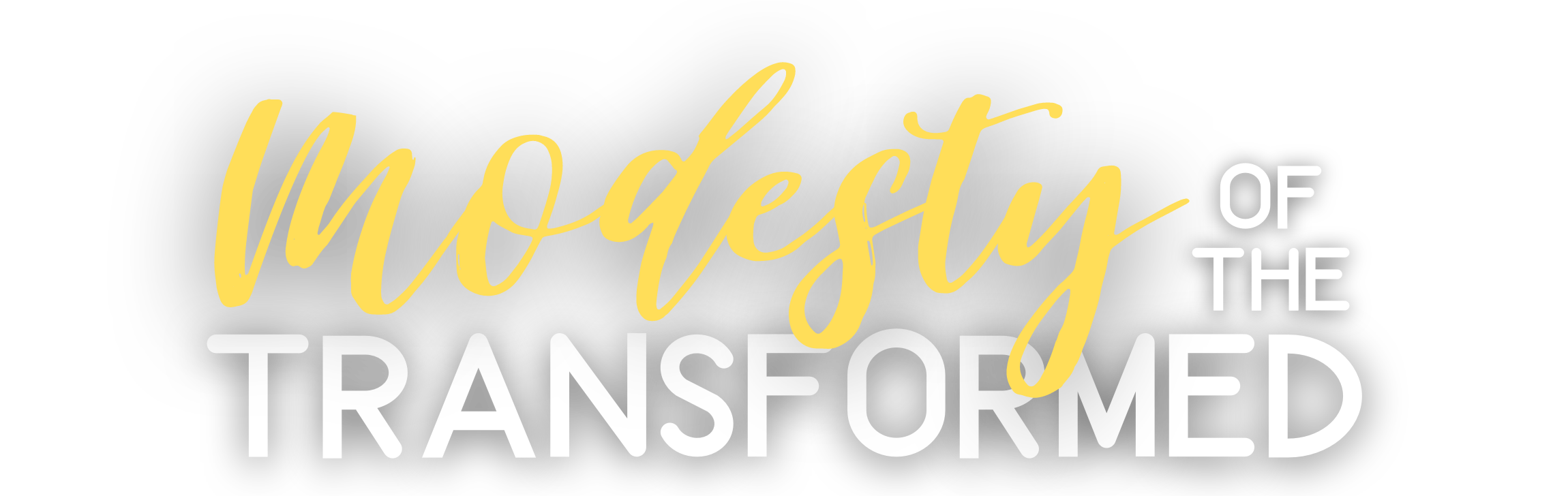 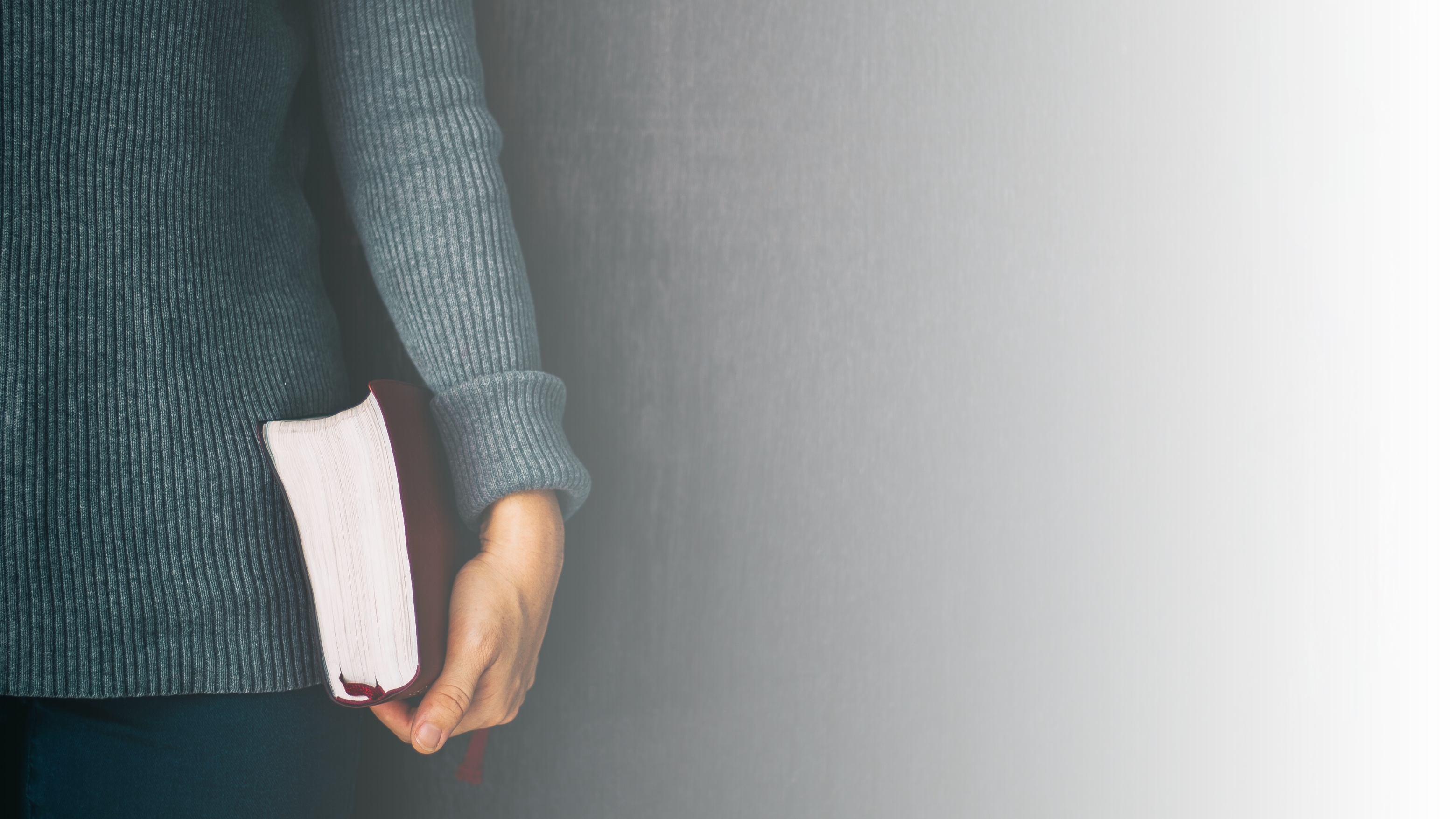 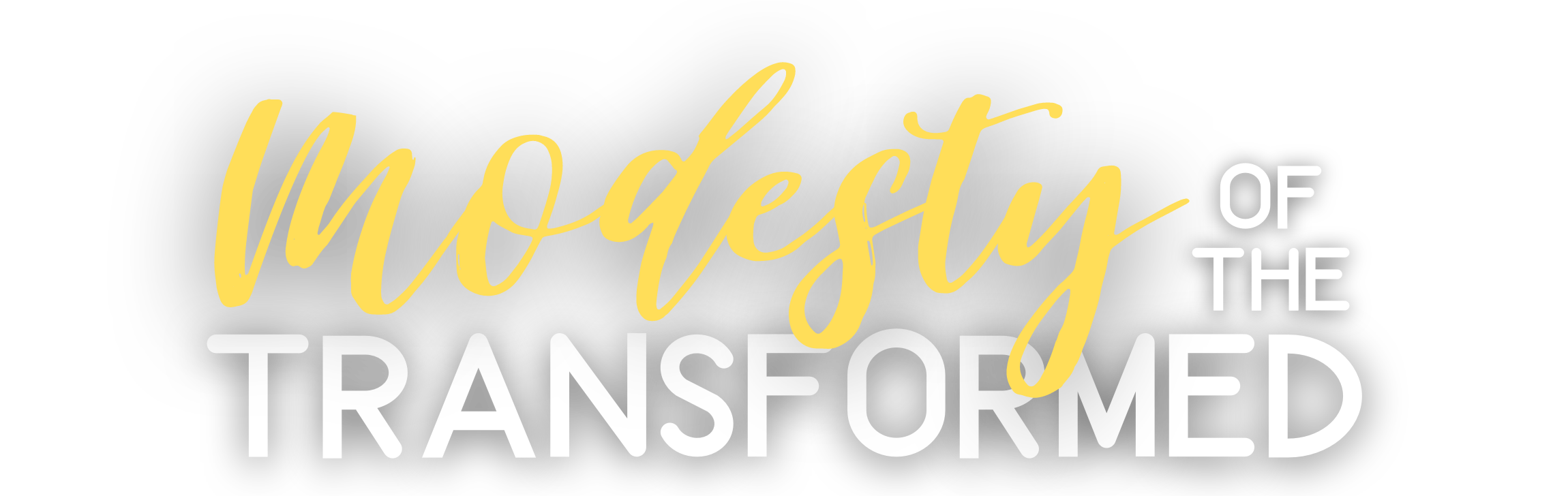